Adopcja Serca
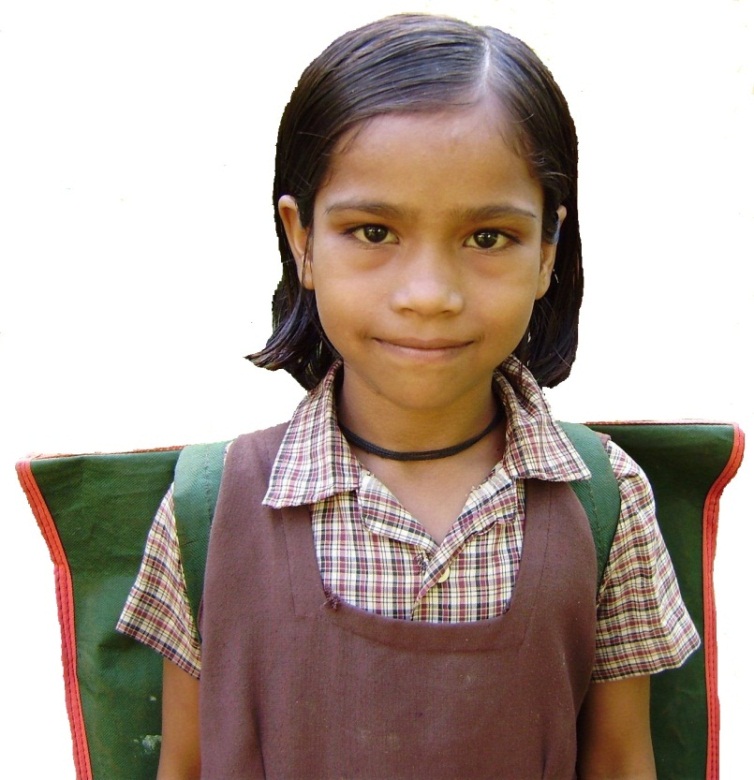 w Jeevodaya
Adopcja Serca
jest to objecie opieką duchową (modlitwa) i materialną (pomoc finansowa) konkretnego dziecka z Jeevodaya
opiekunem może być jeden ofiarodawca lub grupa osób
utrzymanie dziecka w Jeevodaya wynosi około 30 euro miesięcznie (około 120 zł)
można prowadzić korespondencję ze swoim podopiecznym (wysłać za pośrednictwem Sekretariatu list i/lub mały upominek)

Aby podjąć adopcję należy:
zgłosić do Sekretariatu Misyjnego taką decyzję
wypełnić i wysłać deklarację pomocy
dokonać wpłaty na konto Sekretariatu
Pieniądze
Służą do opłacenia pobytu dziecka 
w Ośrodku: utrzymania, nauki i leczenia.
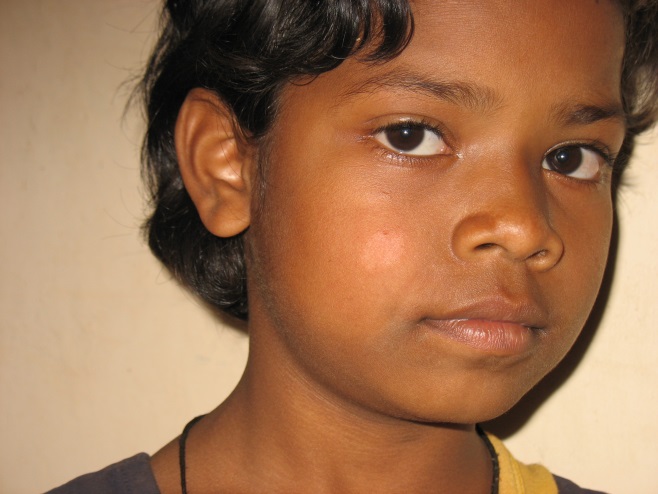 Do zakupu jedzenia.
Do zakupu potrzebnych leków.
Do zakupu książek, przyborów szkolnych i mundurków.
Korespondencja
Listy z języka polskiego tłumaczy dr Helena, a dzieci odpisują na nie w języku hindi.
Dzieci chętnie odpisują na listy swoich Ofiarodawców.
Upominki
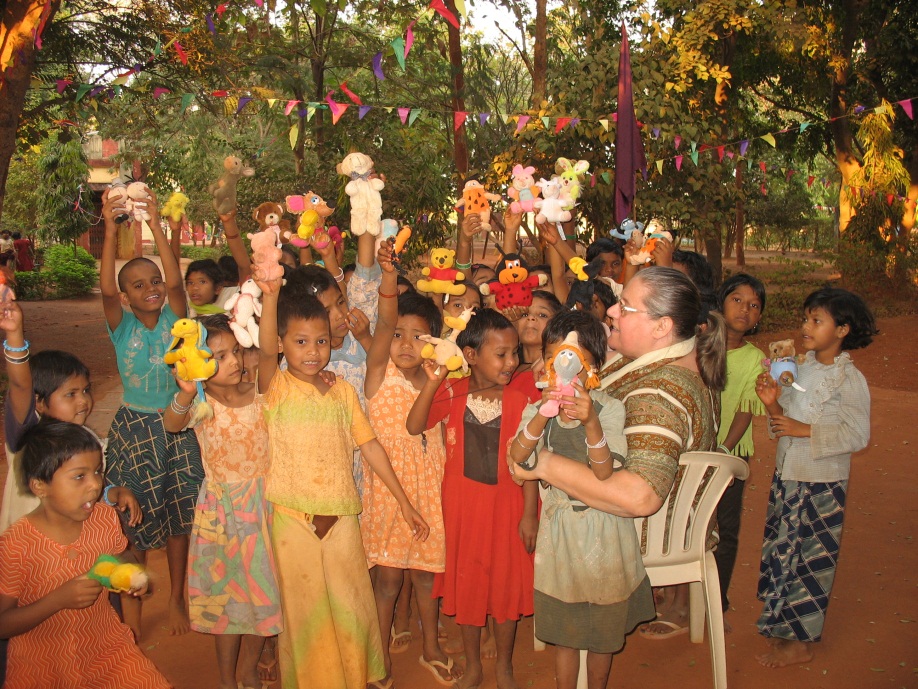 Ofiarodawca może wysłać swojemu dziecku mały upominek (do 250 g). 
Mogą to być: maskotka, samochodzik, ozdoby do włosów, przybory szkolne, koszulka …
Dzieci cieszą się z otrzymanych prezentów i dziękują za nie     rodzicom z Polski w swoich listach .
Modlitwa
W intencji Ofiarodawców dzieci w Jeevodaya każdego dnia wspólnie odmawiają Różaniec.
Sekretariat Misyjny w Warszawie wysyła Ofiarodawcom obrazki z modlitwą za dzieci z Jeevodaya.
Sekretariat Misyjny Jeevodayaul. Młodnicka 3404-239 Warszawatel: 22/673 02 65www.jeevodaya.org